資料１
今後の10歳若返りの取組みの方向性について
大阪の再生・成長に向けた新戦略　〜ウィズコロナからポストコロナへ〜　【概要版】
３．取組みの方向性
１．戦略の策定趣旨
コロナ禍による様々な影響を踏まえ、経済や府民生活へのダメージを最小限に抑えるために緊急的に取り組むべきもの、さらには、コロナ終息を見据え、大阪の再生・成長に向けて取り組むべき方向性を明らかにする、新たな戦略を大阪府・大阪市において策定。
この戦略により、大阪の再生を確たるものとし、さらなる成長につなげるとともに、その取組みの成果を、2025年の大阪・関西万博の成功、ＳＤＧｓの達成へとつなげていく。
そして、日本の成長をけん引する東西二極の一極として、府市一体のもと、世界に存在感を発揮する「副首都・大阪」を確立・発展させていく。
〇ウィズコロナでは、感染防止対策を講じつつ、経済の落ち込み、府民生活への影響を最小限に
　抑える。
〇大阪の再生・成長を図るため、ポストコロナに向けて５つの重点分野を中心とした経済成長面
　からの取組みに加え、くらし、安全・安心の取組みを推進。
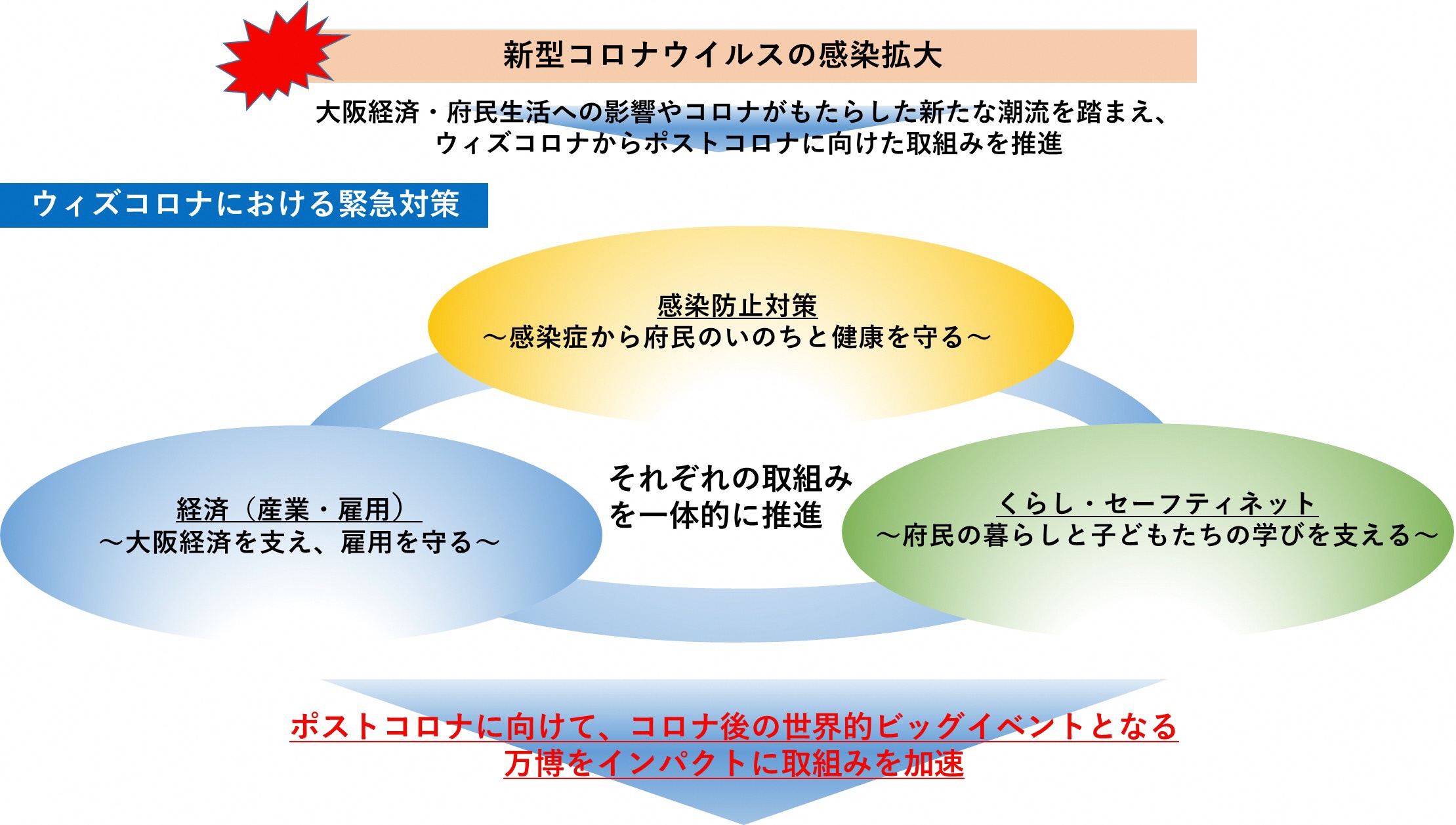 ２．新型コロナの感染拡大の影響と新たな潮流（主なもの）
経済や社会・くらし、東京一極集中リスクの観点から、コロナがもたらした影響や新たな潮流を分析
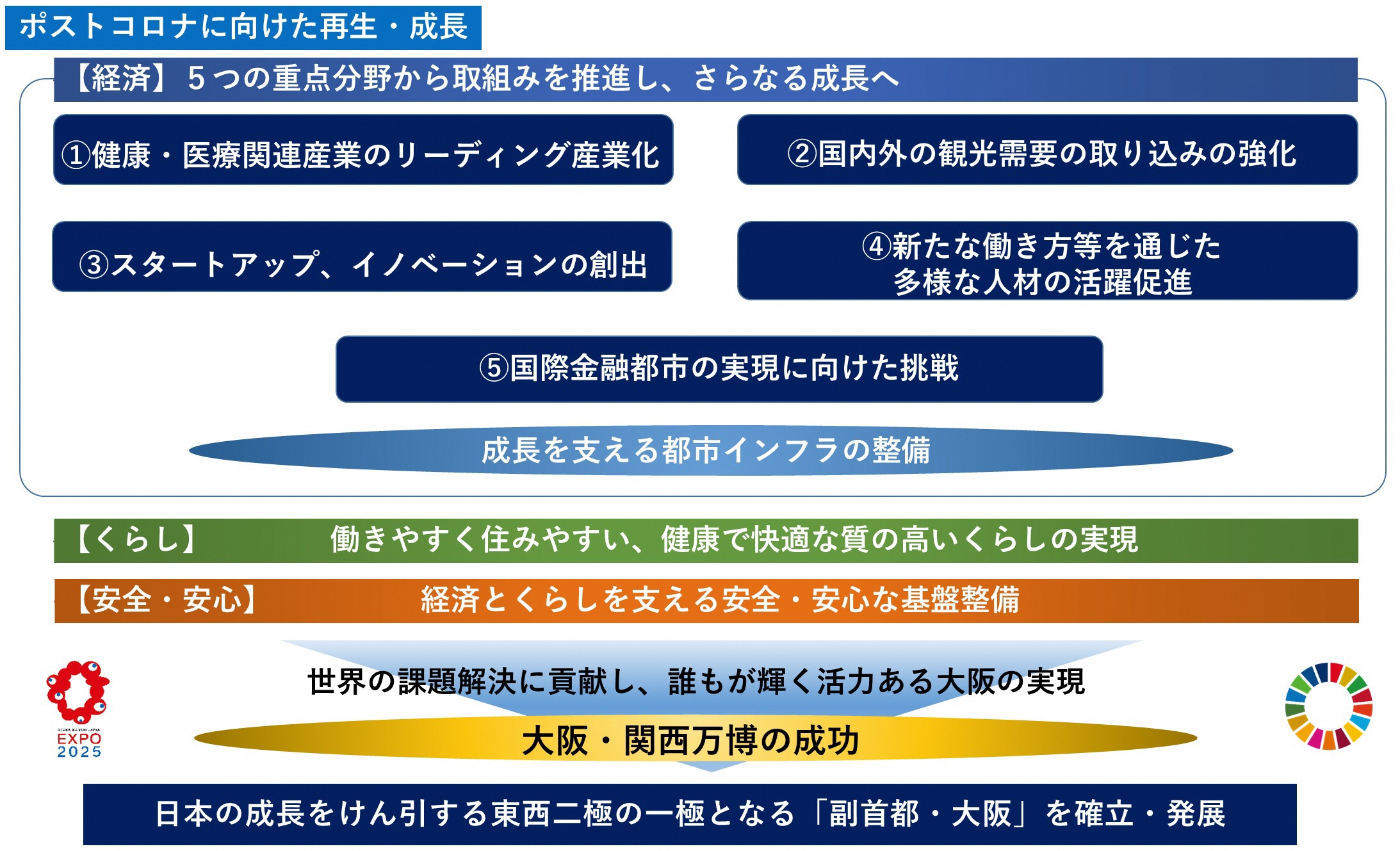 ４．戦略の目標
大阪の再生・成長に向けて、目標となる指標を設定。目標年2025年（一部を除く）
実質成長率
・2022年度に府内総生産（実質）をコロナ前の水準に戻す。
・それを踏まえ年平均２%以上
内外からの誘客
・「大阪都市魅力創造戦略2025（仮称）」の策定をもって、設定
スタートアップ創出数
・300社創出（うち大学発100社） （2024年）
雇用創出数
・2022年にコロナ前の水準に戻す。2022年以降、年平均２万人以上
府内への転入
超過数
・生産年齢人口の転入超過数　年１万人以上
「大阪の再生・成長に向けた新戦略」
(令和2年12月策定)より一部抜粋
◆各柱建ての取組みの方向性等　【くらし（取組みの方向性）】
◆「10歳若返り」の意識が府民一人一人に浸透　　◆府内各地に「10歳若返り」のロールモデルとなる地域や企業が多数存在
上記を踏まえた今後の10歳若返りに向けた取組みの方向性
（１）運動と笑い、音楽
　（２）口の健康、食
　（３）認知症予防
　（４）アンチエイジング
　（５）企業の取組み促進
　（６）生きがい、やりがい
　（７）いのち輝く未来のまちづくり
【取組みにあたっての分野・視点】
①　連携の視点
　・　企業、地域や分野間の連携
　・　楽しみやつながりなどの視点を加味
　・　「新しい生活様式」を踏まえた取組み
②　先進技術の視点
　・　先進技術や新たな手法を活用
　・　DX（デジタル・トランスフォーメーション）の加速
多様な活動
健康づくり
◆「分野」について、「多様な活動」における取組みを広げるために「生きがい、やりがい」を追加するとともに、より幅広い世代での取組み
　を進めるために従来の「高齢社会のまちづくり」から「いのち輝く未来のまちづくり」に変更する
◆「視点」について、新型コロナウイルスの感染拡大防止のため、取組みの推進にあたっては、「新しい生活様式」を取り入れ、ｗｅｂ形
　式などのオンラインを最大限活用するとともに、コロナ後の社会変容を見据えるとともに、大阪・関西万博をめざし、より「先端技術の
　活用」を意識した取組みを進めていく
先進技術の活用
上記方向性を踏まえつつ、万博をめざし取組みを推進していく